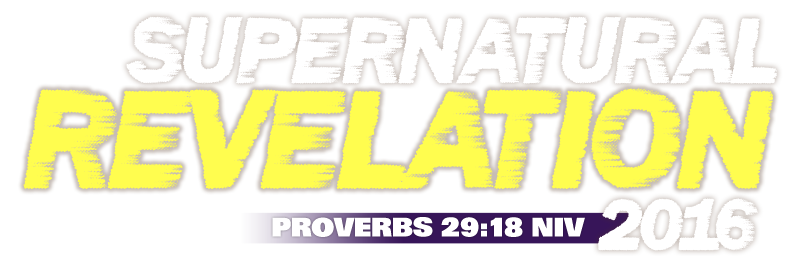 Tuesday, August 9, 2016
Series: A Right Now Word
"The Cost Of An Unforgiving Spirit"
St. Matthew 18:23-35 NIV
St. Matthew 18:23-35 NIV


23 “Therefore, the kingdom of heaven is like a king who wanted to settle accounts with his servants. 

24 As he began the settlement, a man who owed him ten thousand bags of gold[h] was brought to him. 

25 Since he was not able to pay, the master ordered that he and his wife and his children and all that he had be sold to repay the debt.

26 “At this the servant fell on his knees before him. ‘Be patient with me,’ he begged, ‘and I will pay back everything.’ 

27 The servant’s master took pity on him, canceled the debt and let him go.
St. Matthew 18:23-35 NIV

28 “But when that servant went out, he found one of his fellow servants who owed him a hundred silver coins.[i] He grabbed him and began to choke him. ‘Pay back what you owe me!’ he demanded.

29 “His fellow servant fell to his knees and begged him, ‘Be patient with me, and I will pay it back.’

30 “But he refused. Instead, he went off and had the man thrown into prison until he could pay the debt. 

31 When the other servants saw what had happened, they were outraged and went and told their master everything that had happened.
St. Matthew 18:23-35 NIV

32 “Then the master called the servant in. ‘You wicked servant,’ he said, ‘I canceled all that debt of yours because you begged me to. 

33 Shouldn’t you have had mercy on your fellow servant just as I had on you?’ 

34 In anger his master handed him over to the jailers to be tortured, until he should pay back all he owed.

35 “This is how my heavenly Father will treat each of you unless you forgive your brother or sister from your heart.”
Three Key Observations From Sunday's Message...
1.   We all have been truly bless by the forgiveness, grace and mercy of God our Heavenly Father.
2.  The Lord expects us to demonstrate that same type of forgiveness, grace and mercy towards others.
3.  If we do not, then one day we will be held accountable by God, who on that Great Day will judge all mankind.